УПРАВЛЕНИЕ ОБРАЗОВАНИЯ И МОЛОДЁЖНОЙ ПОЛИТИКИ АДМИНИСТРАЦИИ 
ГЕОРГИЕВСКОГО ГОРОДСКОГО ОКРУГА  СТАВРОПОЛЬСКОГО КРАЯ
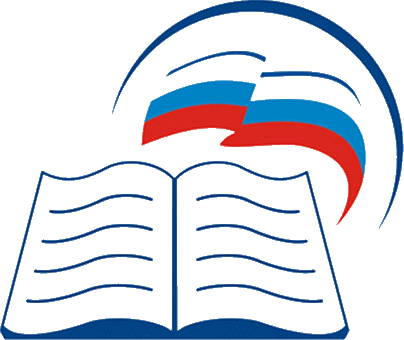 Организация работы 
общеобразовательной организации 
на основе результатов ВПР, проведенных 
в сентябре-октябре 2020 года


25 ноября 2020 года
УПРАВЛЕНИЕ ОБРАЗОВАНИЯ И МОЛОДЁЖНОЙ ПОЛИТИКИ АДМИНИСТРАЦИИ 
ГЕОРГИЕВСКОГО ГОРОДСКОГО ОКРУГА СТАВРОПОЛЬСКОГО КРАЯ
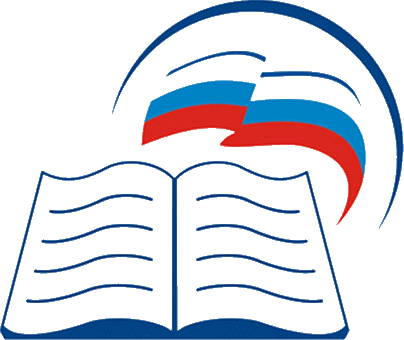 Методические рекомендации по организации образовательного 
процесса общеобразовательных организаций на уровне основного 
общего образования на основе результатов Всероссийских 
проверочных работ, проведенных в сентябре-октябре 2020 г. 
(Институт стратегии и развития образования Российской академии образования)
1 этап. Для эффективной организации и корректировки образовательного процесса общеобразовательным организациям рекомендуется составить план мероприятий («дорожная карта») по реализации образовательных программ начального общего и основного общего образования в общеобразовательных организациях на основе результатов ВПР, проведенных в сентябре-октябре 2020 г.
УПРАВЛЕНИЕ ОБРАЗОВАНИЯ И МОЛОДЁЖНОЙ ПОЛИТИКИ АДМИНИСТРАЦИИ 
ГЕОРГИЕВСКОГО ГОРОДСКОГО ОКРУГА СТАВРОПОЛЬСКОГО КРАЯ
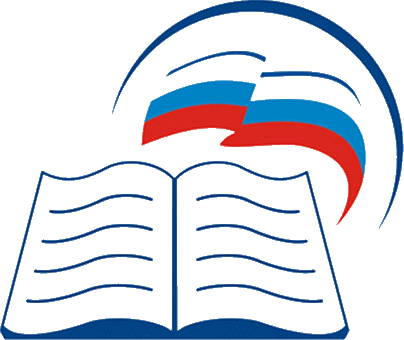 II. Этап анализа результатов ВПР
Учителя-предметники, школьные методические объединения (при наличии) в срок до 01 декабря 2020 г. проводят анализ результатов ВПР в 5-9 классах.
Результаты такого анализа оформляются в виде аналитических справок, в которых отображаются дефициты по конкретному учебному предмету ВПР для:
 каждого обучающегося;
каждого класса;
каждой параллели;
образовательной организации.
УПРАВЛЕНИЕ ОБРАЗОВАНИЯ И МОЛОДЁЖНОЙ ПОЛИТИКИ АДМИНИСТРАЦИИ 
ГЕОРГИЕВСКОГО ГОРОДСКОГО ОКРУГА СТАВРОПОЛЬСКОГО КРАЯ
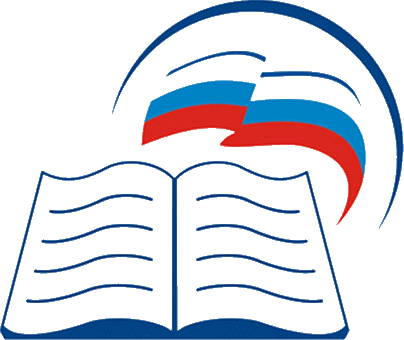 III. Организационно-методический этап
Внести изменения в рабочие программы
В срок до 1 декабря учителя-предметники вносят в соответствующие разделы рабочей программы (планируемые результаты, содержание учебного предмета / учебного курса / курса внеурочной деятельности, тематическое планирование с указанием количества часов, отводимых на освоение каждой темы).
Изменения могут быть утверждены в виде:
приложения к рабочей программе по учебному предмету;
приложения к рабочей программе по учебному курсу;
приложения к рабочей программе курса внеурочной деятельности. 
      Приложение к рабочей программе содержит изменения в части :
-     планируемых результатов;
-     содержания;
-     тематического планирования с указанием количества часов, отводимых на освоение каждой темы.
Приложение с изменениями к рабочей программе разрабатывается учителем-предметником, рассматривается (проходит экспертизу) на школьном методическом объединении, согласуется у курирующего заместителя руководителя ОО, утверждается руководителем общеобразовательной организации. Утвержденные приложения рекомендуется разместить в соответствующем разделе на сайте.
УПРАВЛЕНИЕ ОБРАЗОВАНИЯ И МОЛОДЁЖНОЙ ПОЛИТИКИ АДМИНИСТРАЦИИ 
ГЕОРГИЕВСКОГО ГОРОДСКОГО ОКРУГА СТАВРОПОЛЬСКОГО КРАЯ
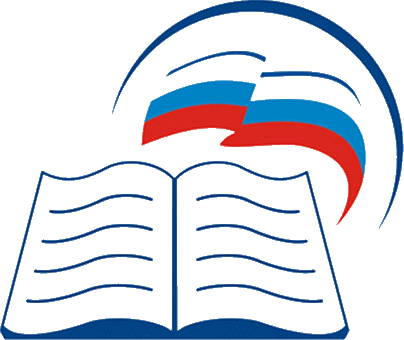 III. Организационно-методический этап
Внести изменения в программу развития универсальных учебных действий
В срок до 01 декабря 2020 г. учителя-предметники, руководители школьных методических объединений, заместители руководителя по учебно-воспитательной работе, руководитель ОО обеспечивают корректировку основной образовательной программы основного общего образования в части обновления программы развития универсальных учебных действий (далее - УУД) путем внесения в программу необходимых изменений, направленных на формирование и развитие несформированных УУД, характеризующих достижение планируемых результатов освоения основной образовательной программы начального общего и/или основного общего образования, которые содержатся в обобщенном плане варианта проверочной работы по конкретному учебному предмету.
Внесенные изменения рекомендуется рассмотреть на заседании Управляющего совета и Педагогического совета общеобразовательной организации, утвердить приказом руководителя общеобразовательной организации.
УПРАВЛЕНИЕ ОБРАЗОВАНИЯ И МОЛОДЁЖНОЙ ПОЛИТИКИ АДМИНИСТРАЦИИ 
ГЕОРГИЕВСКОГО ГОРОДСКОГО ОКРУГА СТАВРОПОЛЬСКОГО КРАЯ
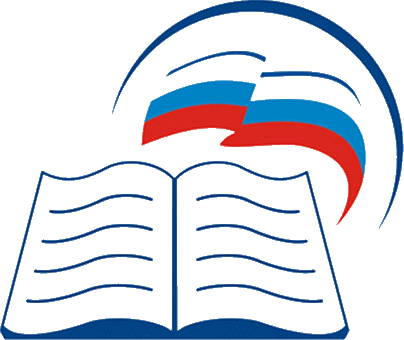 III. Организационно-методический этап
Внести изменения в технологические карты, планы-конспекты
В срок до 1 декабря 2020 г., по решению образовательной организации, учителя-предметники осуществляют внесение изменений в технологические карты, планы-конспекты и т.п. учебных занятий с указанием методов обучения, организационных форм обучения, средств обучения, современных педагогических технологий, позволяющих осуществлять образовательный процесс, направленный на эффективное формирование умений, видов деятельности, характеризующих достижение планируемых результатов освоения основной образовательной программы начального общего и/или основного общего образования, которые не сформированы у обучающихся и содержатся в обобщенном плане варианта проверочной работы по конкретному учебному предмету.
         Скорректированные технологические карты учебных занятий должны быть согласованы с соответствующими изменениями, представленными в рабочих программах по учебному предмету на заседаниях школьного методического объединения (при наличии) и с курирующими заместителями руководителя ОО (по учебно-воспитательной работе).
УПРАВЛЕНИЕ ОБРАЗОВАНИЯ И МОЛОДЁЖНОЙ ПОЛИТИКИ АДМИНИСТРАЦИИ 
ГЕОРГИЕВСКОГО ГОРОДСКОГО ОКРУГА СТАВРОПОЛЬСКОГО КРАЯ
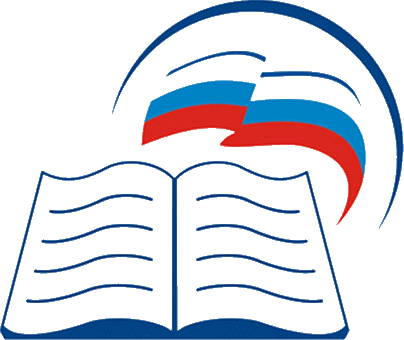 III. Организационно-методический этап
Разработка индивидуальных образовательных маршрутов 
для обучающихся на основе данных о выполнении отдельных заданий. 
       В срок до 1 декабря 2020 г. учителя-предметники с учетом индивидуальных затруднений обучающихся, выявленных по результатам выполнения ВПР, разрабатывают индивидуальные образовательные маршруты по формированию умений, видов деятельности (предметных и метапредметных результатов), характеризующих достижение планируемых результатов освоения основной образовательной программы начального общего и/или основного общего образования.
       Разработанные	индивидуальные	образовательные	маршруты
для обучающихся позволят организовать и реализовать индивидуальную и совместную самостоятельную работу обучающихся в урочной и внеурочной деятельности.
УПРАВЛЕНИЕ ОБРАЗОВАНИЯ И МОЛОДЁЖНОЙ ПОЛИТИКИ АДМИНИСТРАЦИИ 
ГЕОРГИЕВСКОГО ГОРОДСКОГО ОКРУГА СТАВРОПОЛЬСКОГО КРАЯ
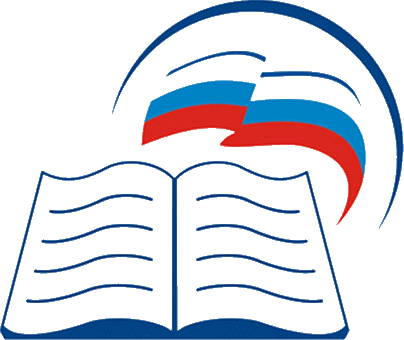 IV. Обучающий этап
Провести учебные занятия с учетом соответствующих изменений, внесенных в рабочие программы по учебному предмету/учебному курсу/курсу внеурочной деятельности в срок с 15 ноября по 27 декабря 2020 г. 
В процесс организации и проведении учебных занятий необходимо:
включить формирование и развитие несформированных умений, видов деятельности, характеризующих достижение планируемых результатов освоения основной образовательной программы начального общего и/или основного общего образования, которые содержатся в обобщенном плане варианта проверочной работы по конкретному учебному предмету;
связать освоение нового учебного материала и формирование соответствующих планируемых результатов с теми умениями и видами деятельности, которые по результатам ВПР в сентябре-октябре 2020 г. были выявлены как проблемные поля, дефициты в разрезе каждого конкретного обучающегося, класса, параллели, всей общеобразовательной организации.
УПРАВЛЕНИЕ ОБРАЗОВАНИЯ И МОЛОДЁЖНОЙ ПОЛИТИКИ АДМИНИСТРАЦИИ 
ГЕОРГИЕВСКОГО ГОРОДСКОГО ОКРУГА СТАВРОПОЛЬСКОГО КРАЯ
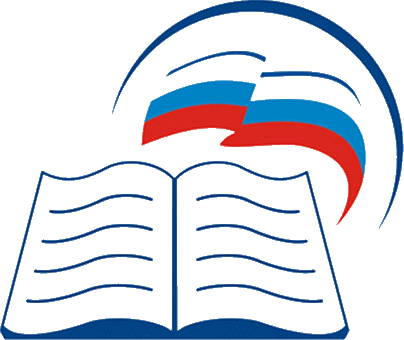 V. Оценочный этап
В срок до 15 декабря 2020 г. учителя-предметники, руководители школьных методических объединений (при наличии), заместители руководителя ОО (по учебно-воспитательной работе) на основе мероприятий, проведенных на этапе анализа результатов ВПР, предлагают к внесению в Положение о внутренней системе качества образования изменения по содержанию проведения текущей, тематической, промежуточной и итоговой оценки планируемых результатов образовательной программы основного общего образования с учетом несформированных умений, видов деятельности, характеризующих достижение планируемых результатов освоения основной образовательной программы начального общего и/или основного общего образования, которые содержатся в обобщенном плане варианта проверочной работы по конкретному учебному предмету.
Внесенные изменения в Положение о внутренней системе оценки качества образования ОО необходимо согласовать на Педагогическом совете общеобразовательной организации и утвердить приказом руководителя общеобразовательной организации.
Включить в состав учебных занятий для проведения текущей, тематической, промежуточной оценки обучающихся задания для оценки несформированных умений, видов деятельности в срок с 15 ноября по 27 декабря.
УПРАВЛЕНИЕ ОБРАЗОВАНИЯ И МОЛОДЁЖНОЙ ПОЛИТИКИ АДМИНИСТРАЦИИ 
ГЕОРГИЕВСКОГО ГОРОДСКОГО ОКРУГА СТАВРОПОЛЬСКОГО КРАЯ
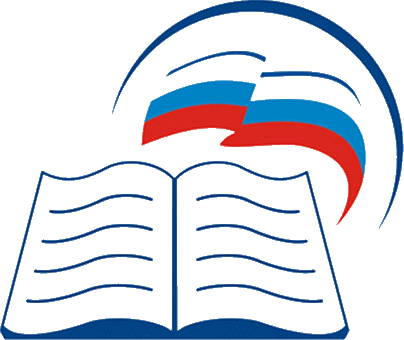 VI. Рефлексивный этап
Провести анализ эффективности принятых мер по организации образовательного процесса общеобразовательных организаций на уровне основного общего образования на основе результатов Всероссийских проверочных работ.
Такой анализ проводится по результатам всех предыдущих этапов учителями-предметниками, руководителями школьных методических объединений, заместителями руководителя по учебно - воспитательной работе, руководителем ОО.
Результаты такого анализа оформляются в виде аналитического отчета, в котором отражена эффективность принятых мер, направленных на повышение качества реализации образовательной программы основного общего образования на основе результатов ВПР.
УПРАВЛЕНИЕ ОБРАЗОВАНИЯ И МОЛОДЁЖНОЙ ПОЛИТИКИ АДМИНИСТРАЦИИ 
ГЕОРГИЕВСКОГО ГОРОДСКОГО ОКРУГА СТАВРОПОЛЬСКОГО КРАЯ
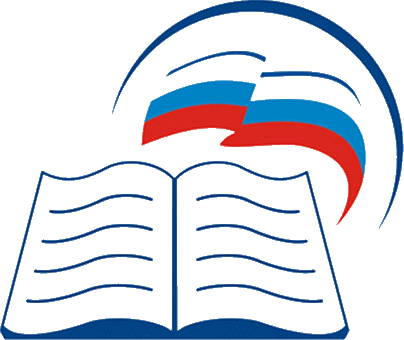 Спасибо за внимание!